Kinematics
using slides from D. Lu
Goals of this class
Introduce Forward Kinematics of
    mobile robots
How Inverse Kinematics for static and mobile robots can be derived
Concept of Holonomy
Intuition on the relationship between inverse
    kinematics and path-planning.
Kinematics
Kinematics is the branch of classical mechanics which describes the motion of points, bodies (objects) and systems of bodies (groups of objects) without consideration of the causes of motion.[1][2][3] The term is the English version of A.M. Ampère's cinématique,[4] which he constructed from the Greek κίνημα kinema "movement, motion", derived from κινεῖν kinein "to move".[5][6]
      Kinematics  is often referred to as the "geometry of motion.“ Kinematics begins with a description of the geometry of the system and the initial conditions of  position, velocity and or acceleration, then from geometrical arguments it can determine the position, the velocity and the acceleration of any part of the system.  

In contrast  to 
  Dynamics, is concerned with relationship between motion of bodies and its causes, the forces http://en.wikipedia.org/wiki/Kinematics
[Speaker Notes: Dynamics, is concerned with relationship between motion of bodies and its causes, the forces]
Forward/Inverse Kinematics
Forward kinematics:
	f(p, a) = p'
	Given pose p and action a, 
what is the resulting pose p'?

Inverse kinematics:
	f(p, p') = a
	Given poses p and p',
		what action a will move from p to p'?
[Speaker Notes: Whereas the pose of a robotic manipulator is uniquely defined by its joint angles – which can be made available using encoders in almost real-time – this is not the case for a mobile robot. Here, the encoder values simply refer to wheel orientation and need to be integrated over time, which will be a huge source of uncertainty as we will later see.]
Forward kinematics of a simple arm
[Speaker Notes: The kinematic equations of this robot relate its control parameters  α and ß to the position
of its end-effector given in the local coordinate system spanned by x and z with the origin at the robot's base.
Using the right-hand rule, the direction of positive angles is denfined to be counter-clockwise.]
Transformation from end-effector to base
Remember
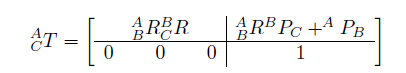 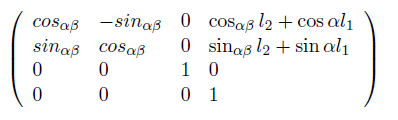 With cosαß   denoting cos(α+ ß) and sinαß   denoting sin(α+ ß)
Holonomic vs. Non-­‐Holonomic Systems
The robot's kinematic is holonomic if closed trajectories in configuration space result in closed trajectories in the workspace.
A system is non-holonomic when closed trajectories in its configuration space may not have it return to its original state.
A simple arm is holonomic, as each joint position corresponds to a unique position in space. A train is holonomic.

A car and a differential-wheel robot are non-holonomic vehicles.
Getting the robot to its initial position requires not only
to rewind both wheels by the same amount, but also getting
their relative speeds right. The speed of each wheel as a function of time matters.
Holonomic vs. Non-­‐Holonomic
Manipulator
Diﬀ. Wheels
Workspace 
(the physical space the robot can move to )
Conﬁguration Space
(set of angles each actuator can be set to)
[Speaker Notes: Here, a robot first moves on a straight line (both wheels turn an equal amount). Then the left wheel remains fixed and only the right wheel turns forward. Then the right wheel remain fixed and the left wheel turns backward. Finally, the right wheel turns backward, arriving at the initial encoder values (zero). Yet, the robot does not return to its origin. Performing a similar trajectory in the
configuration space of a two-link manipulator instead, let the robot return to its initial position.]
Modeling Wheeled Robots
All motion models are idealized.
	No wheel slippage
	No axle flex
	Wheels don't compress, etc.

Pose - Variables needed for state of robot
Action - Commands to send to robot
Simple Robot
Aligned to x-axis
One active wheel &
One passive point of contact

Pose? Action?
Robot Velocity
Action: Apply velocity v for t seconds
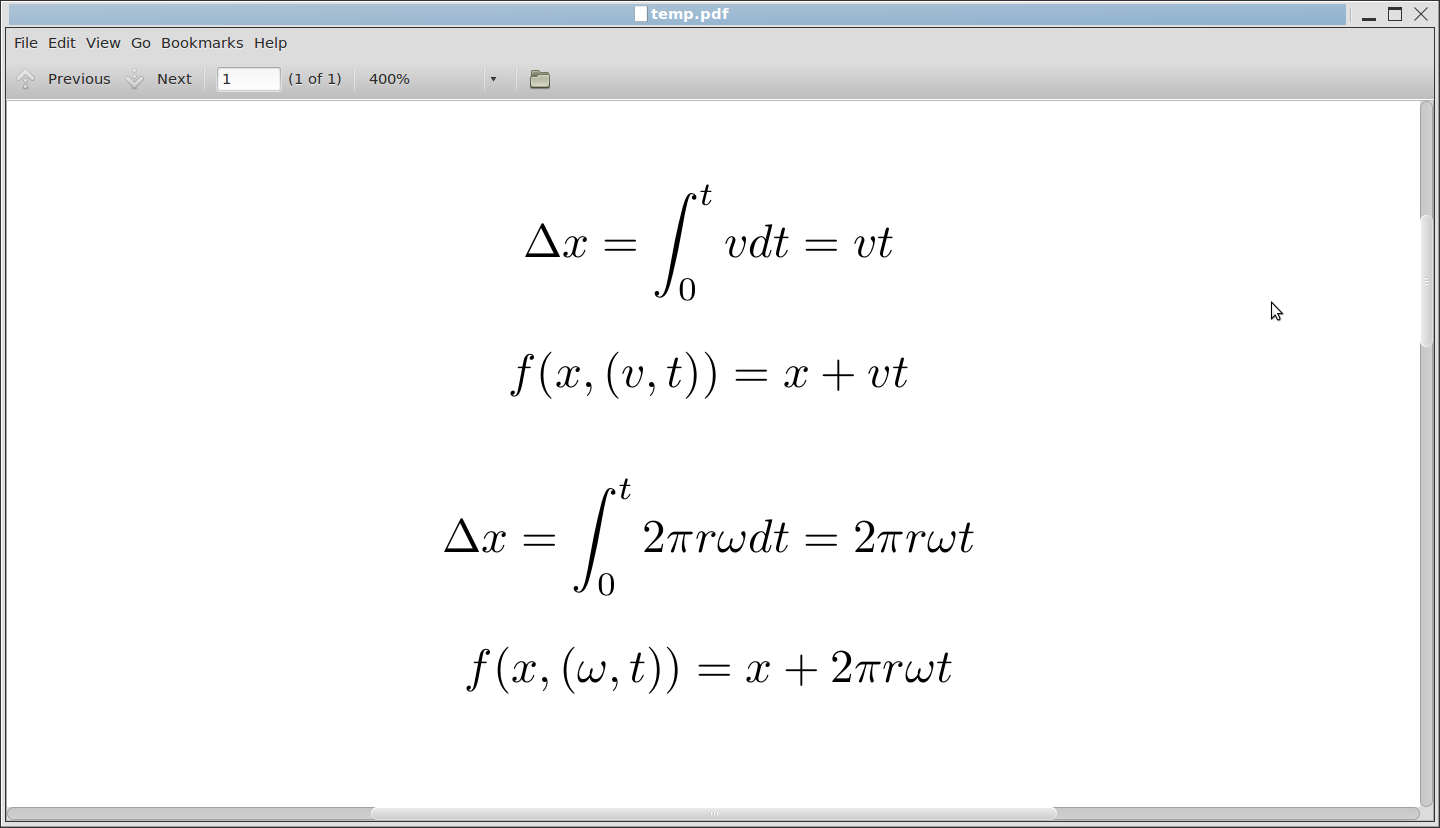 v in meters per second!
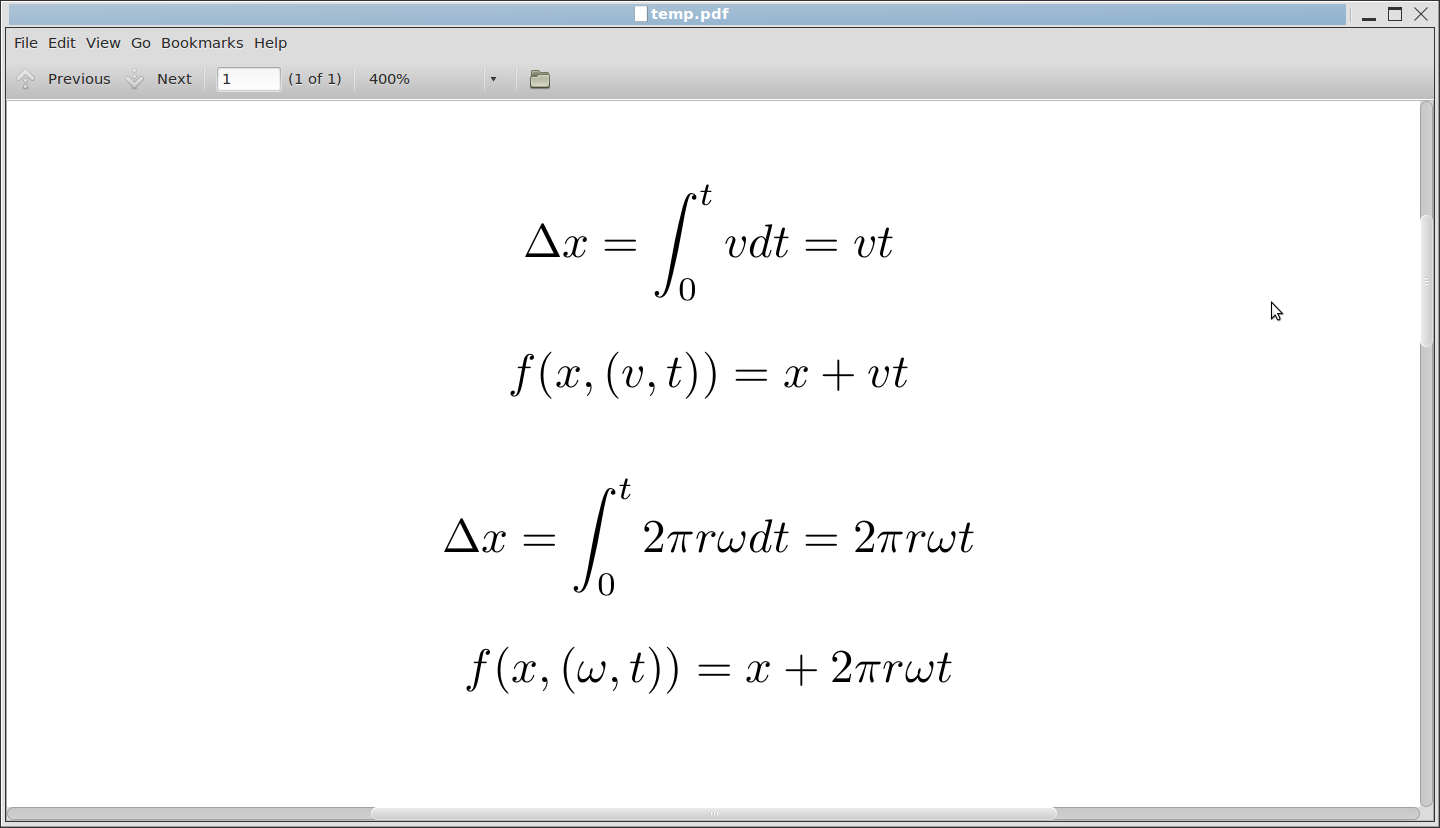 Wheel Angular Velocity
Action: Apply angular velocity ѡ for t seconds
Wheel has radius r
ѡ0 in rotations per second!
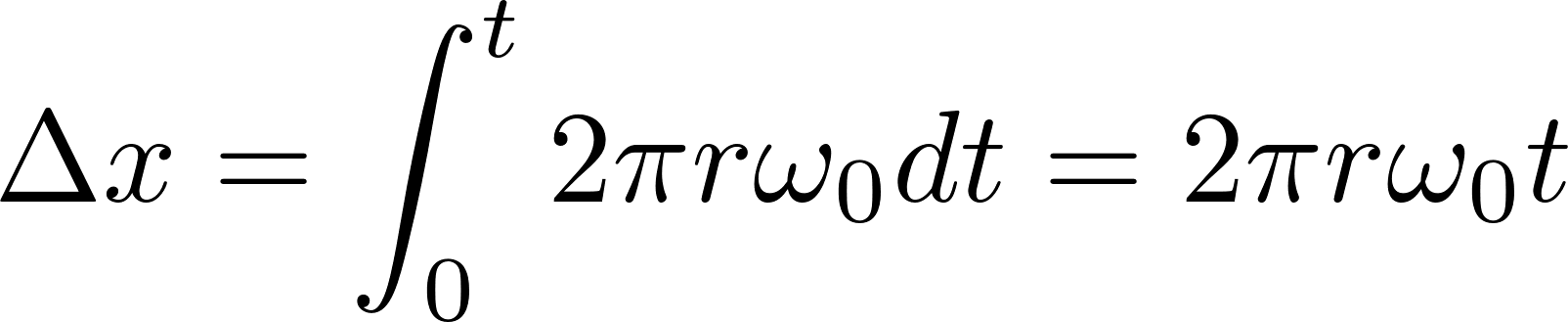 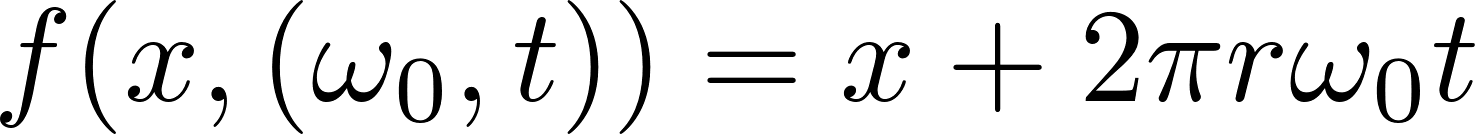 Inverse Kinematic Models
Δx = tv
v = Δx/t
v = (x2-x1)/t

f(x1,x2,t) = (x2-x1)/t
Δx = 2𝜋rѡ0t
ѡ0 = Δx/(2𝜋rt)
ѡ0 = (x2-x1)/(2𝜋rt)

f(x1,x2,t) = (x2-x1)/(2𝜋rt)
Simple Robot Observations
Models depend on action definition.
Solutions for forward model and inverse model are unique for this robot.
Simple Robot in 2D
Same Robot, at angle θ
Pose? 
	p = (x,y)
Action?
	v
2D Kinematics
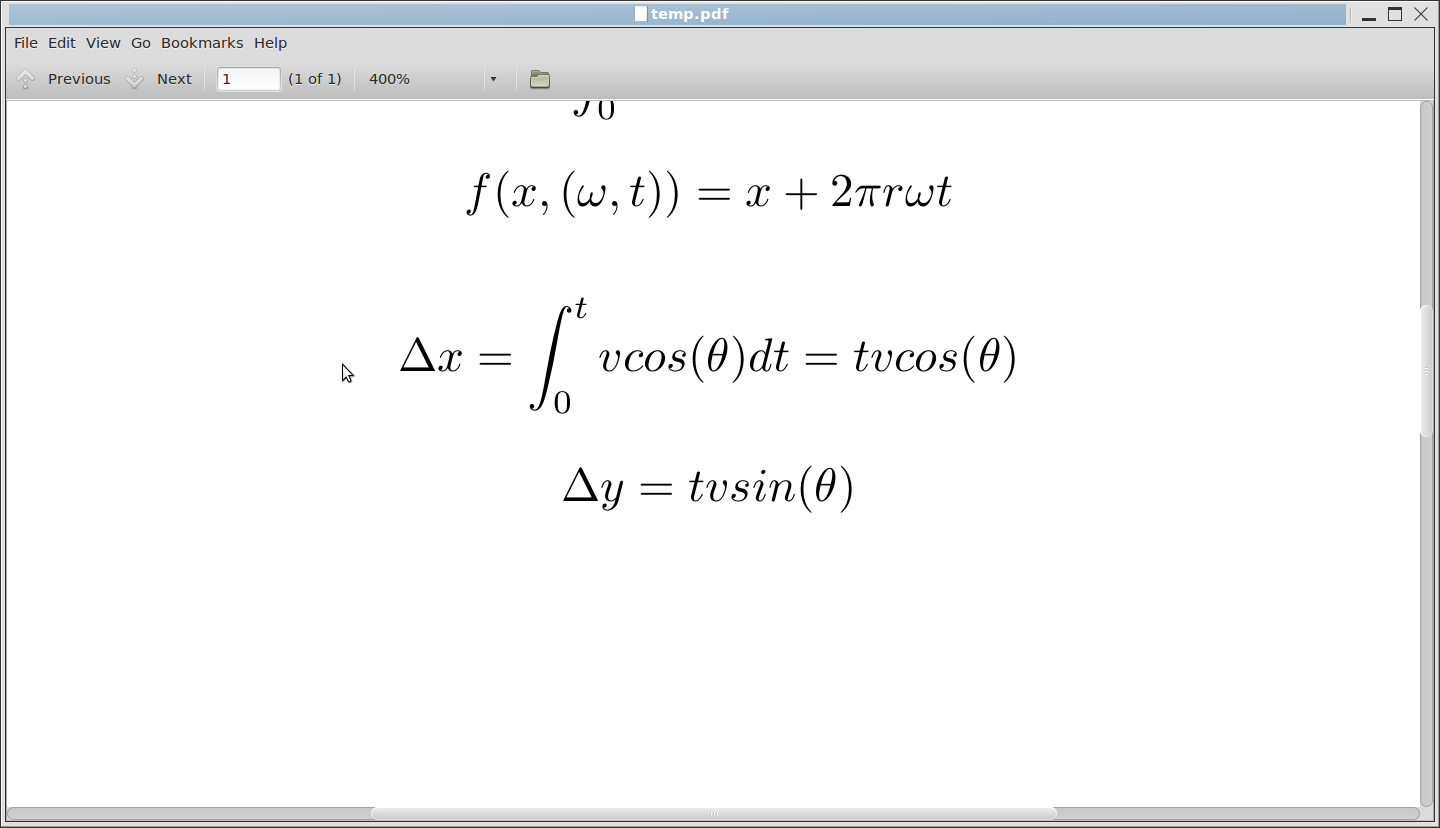 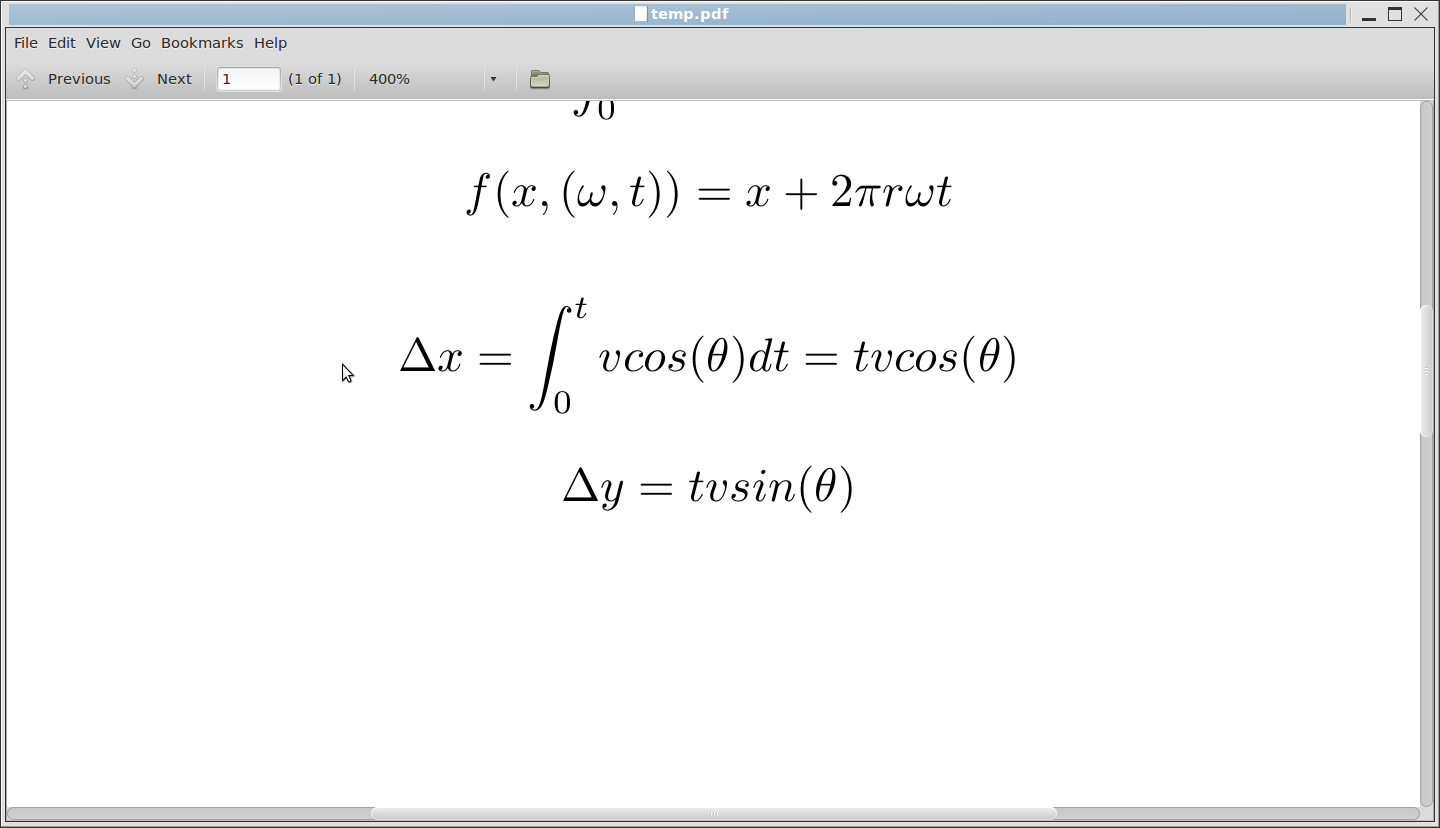 2D Kinematics
x + tv cos(θ) = x'
y + tv sin(θ) = y'

v = (x'-x)/(t cos(θ))
v = (y'-y)/(t sin(θ))
Observation: Inverse model has no solution in some parts of space
Differential Drive
Two active wheels (L & R)
Some passive supporting wheels

Pose?
	p = (x,y,θ)  (taken at center of axis)
Action?
	a = (vL,vR)
v in meters per second!
vL = +k, vR=0
vL = +k, vR=+k'
vL = +k, vR=+k
vL = +k, vR=-k
Wheels Go in Circles
Wheels travel on circles of circumference
CL=2𝜋(b+d)
CR=2𝜋b
Axle Length d
b
ICC
Instantaneous Center of Coordinates
Wheels Go In Circles 2
Wheels have same angular velocity around axis of rotation
DL
DR
DD Kinematics
Traveled θ radians around circle
DL = CL (θ/(2𝜋) ) 
	= 2𝜋(b+d)θ/(2𝜋)
θ = DL/(b+d)
DR = CR (θ/(2𝜋) ) 
	= 2𝜋bθ/(2𝜋)
θ = DR/b
b = DR/θ
DL
v
vL
DR
vR
θ = (DL-DR)/d
ѡ
θ
= (DL-DR)/(d t) = (vL-vR)/d
ѡ = θ/t
Observations about DD
ѡ= (vL-vR)/d

Straight line vL=vR --> ѡ=0

Smaller d --> larger ѡ for constant |vL-vR|

v = (vL+vR)/2
Forward Kinematics DD
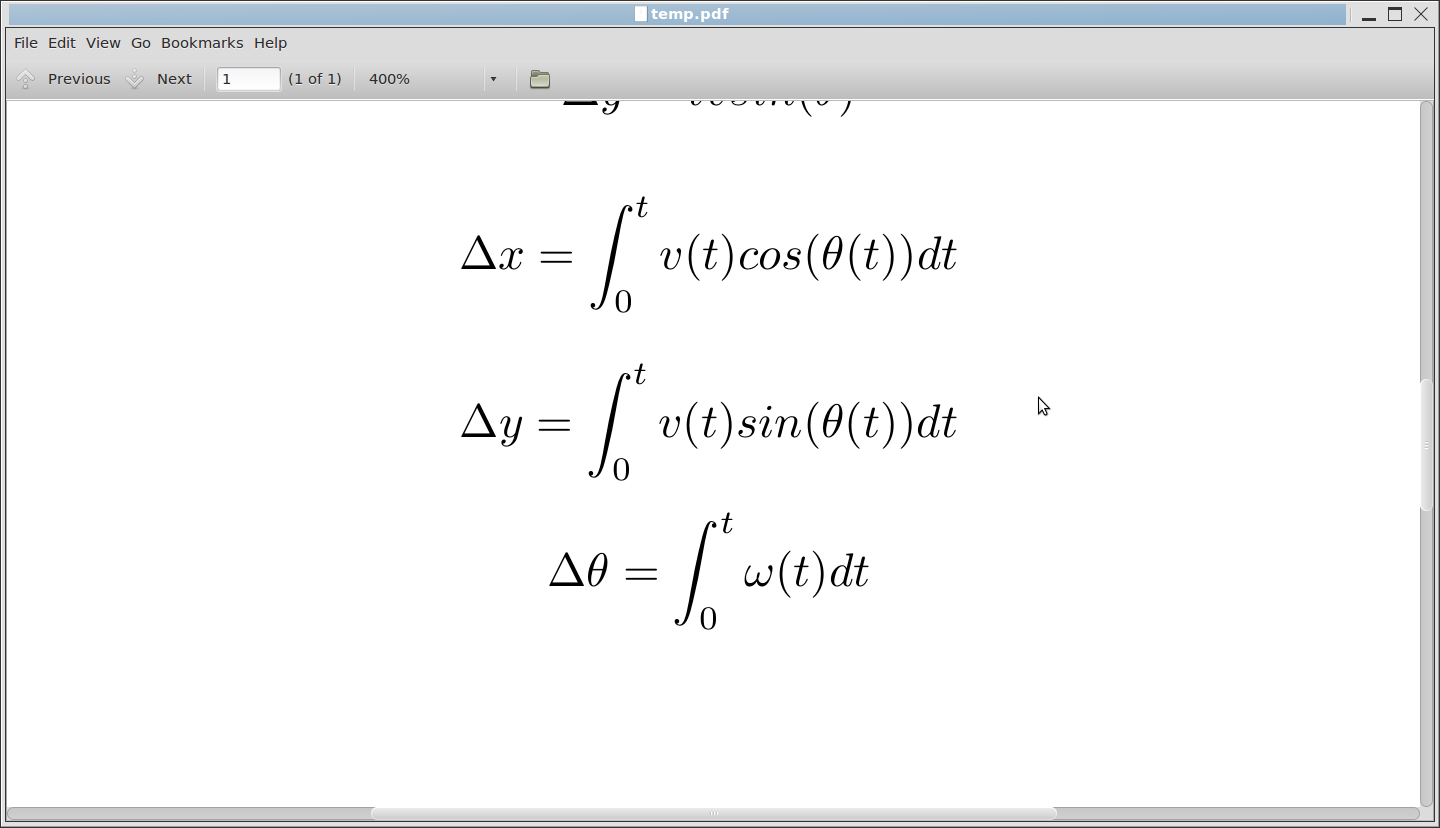 yI
x
DL
y
DR
xI
θ
In general, integrals cannot be solved analytically
ω(t) and v(t) are functions of time
Forward Kinematics
Assume constant v, θ0=0
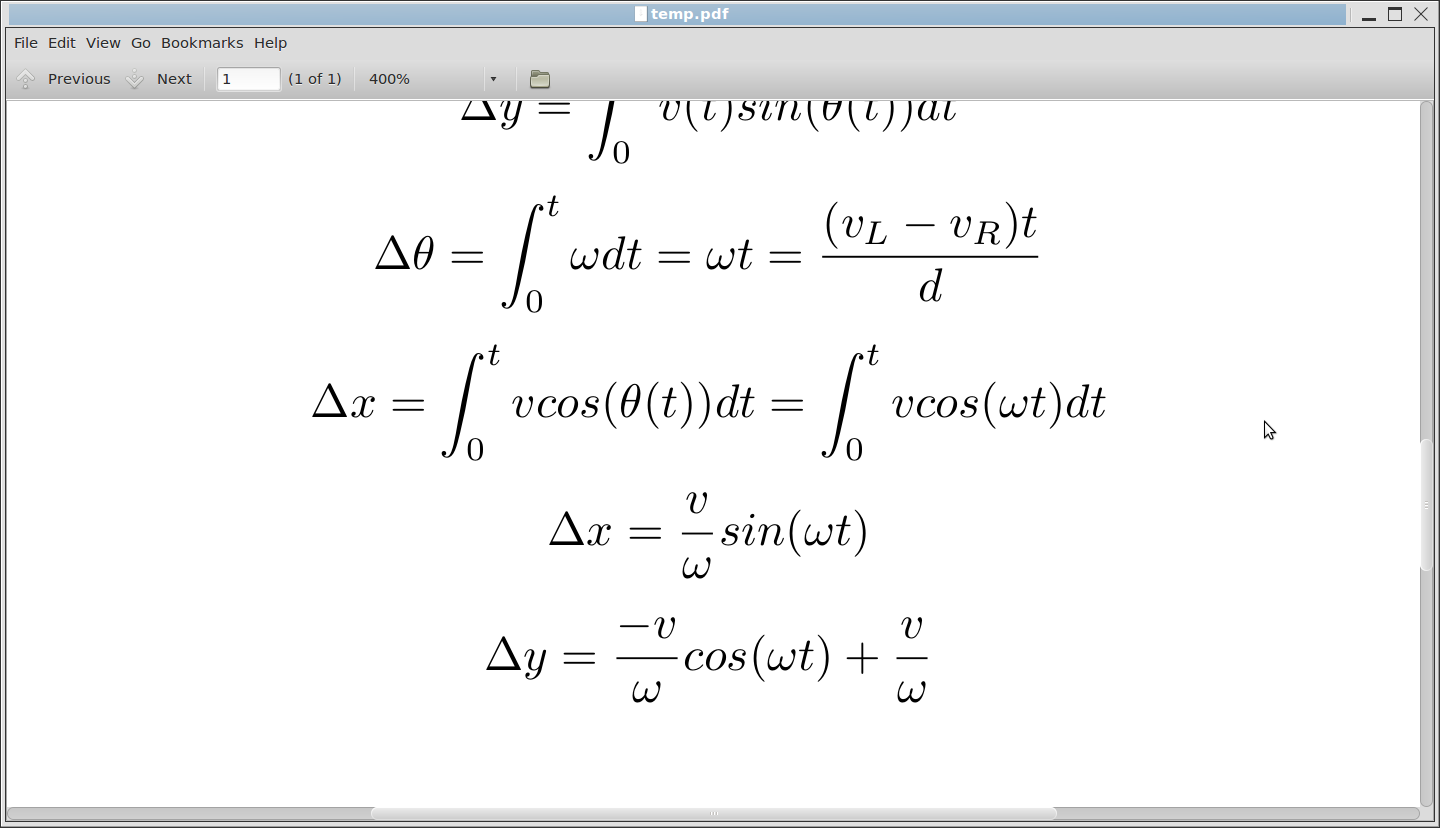 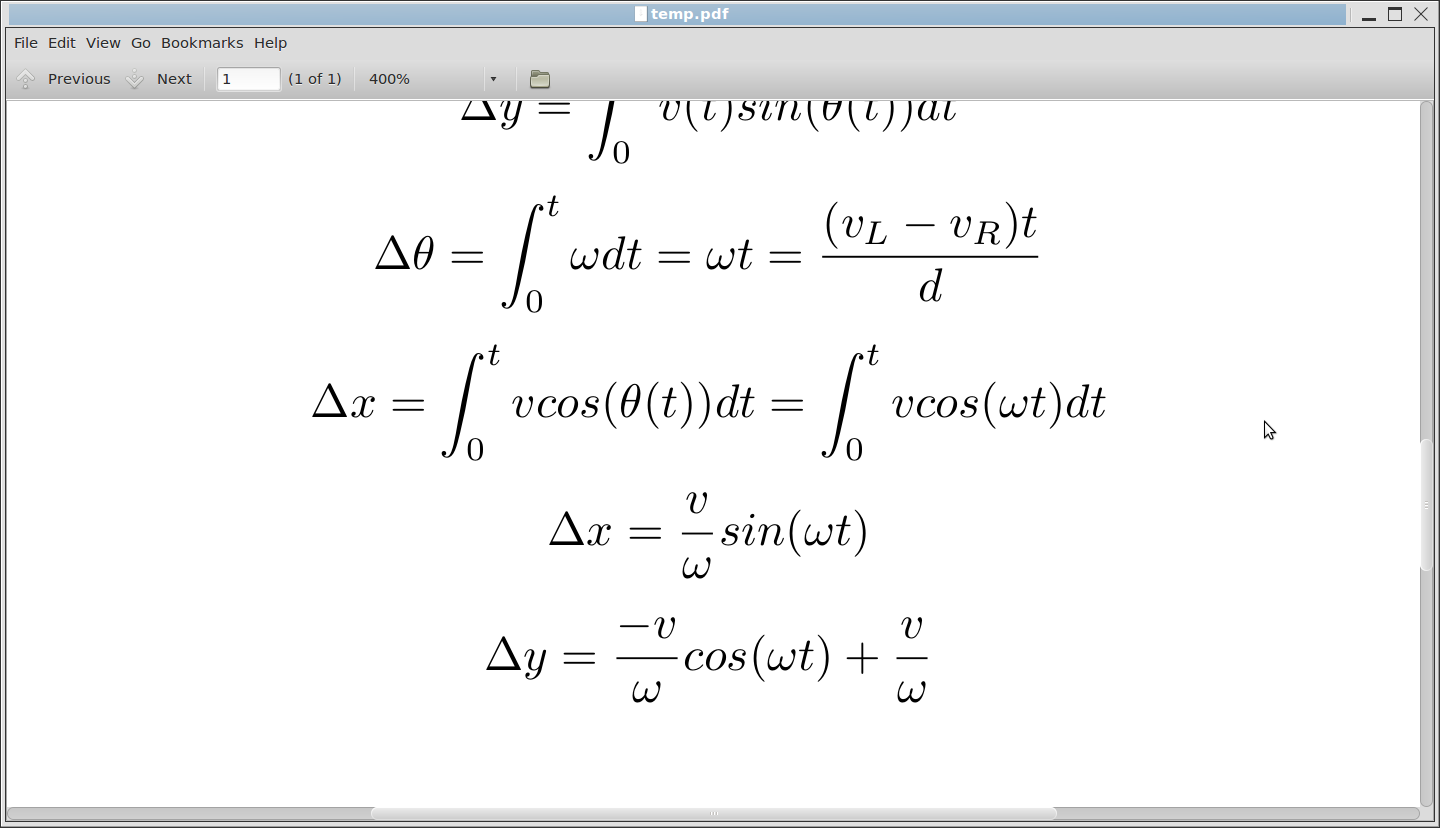 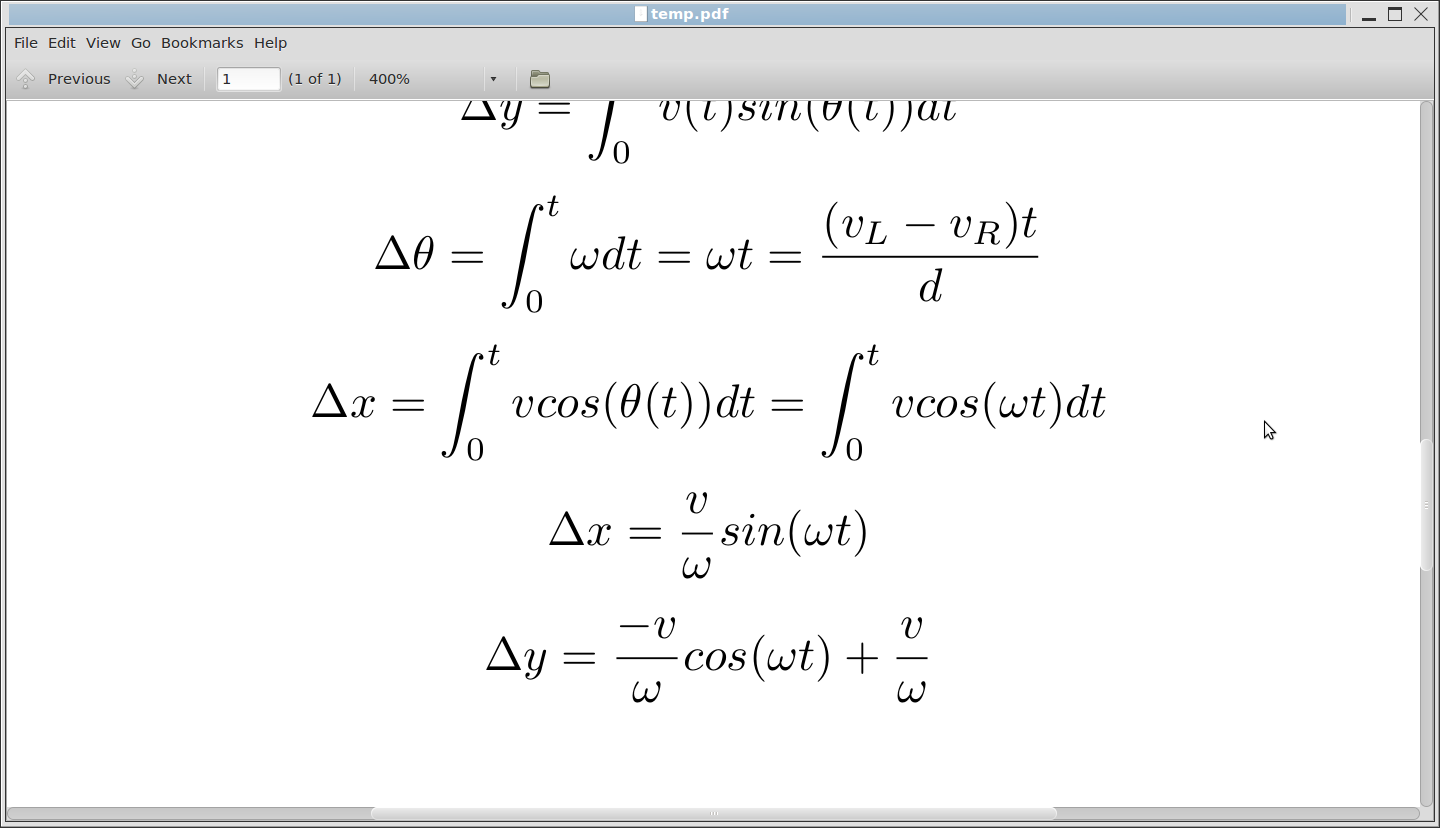 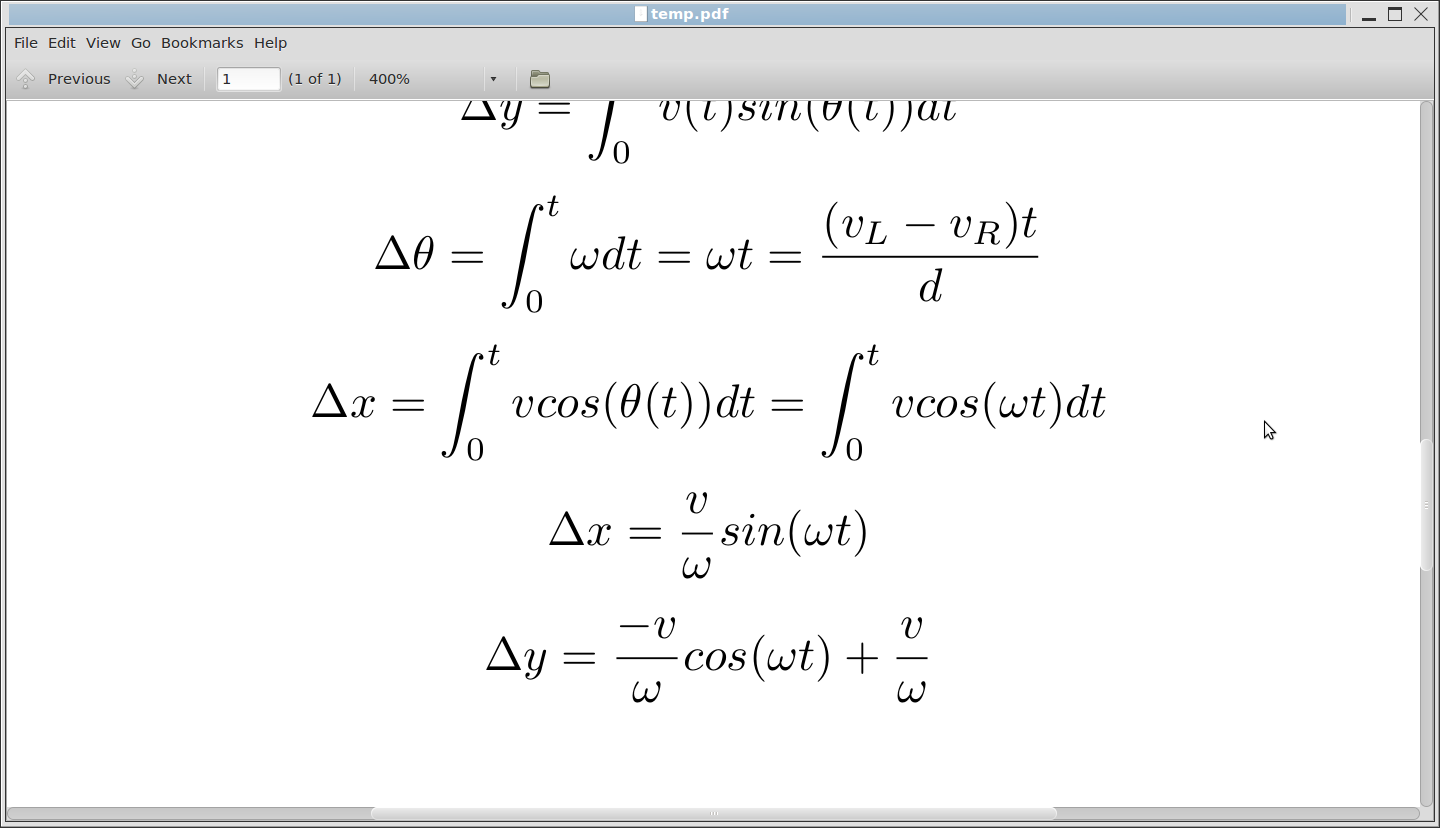 Inverse Kinematics
Solution with constant velocities does not always exist!
Using the notation of the books
(Siegwart et al, Correll)
We have a pose p(x,y, θ) and we are interested in their changes
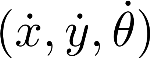 We control vL and vR or in terms of angles on the wheels  φL, φR
φ
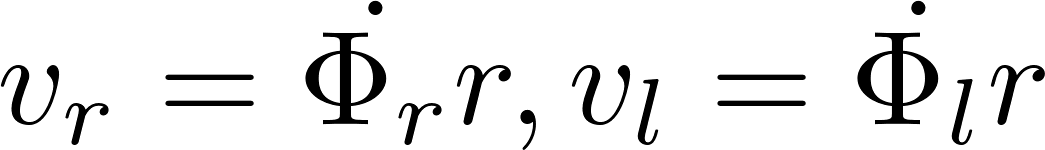 r
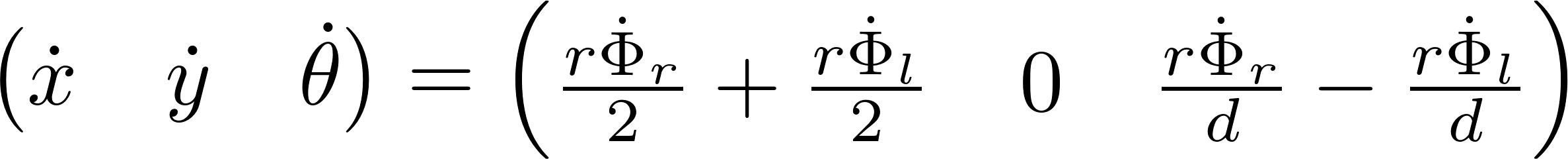 Transformation of the coordinates
Inverse Kinematics of Mobile Robots
Additional Assumption
Perfect Instantaneous Activation
No inertia, no mass
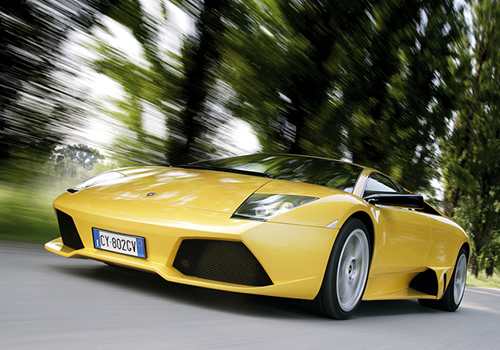 Summary
For calculating the forward kinematics of a robot, it is easiest to establish a local coordinate frame on the robot and determine the transformation into the world coordinate first.
Forward and Inverse Kinematics of a mobile robot are performed with respect to the speed of the robot and not its position.
For calculating the effect of each wheel on the speed of the robot, you need to consider the contribution of each wheel independently.
Calculating the inverse kinematics analytically becomes quickly infeasible. You can then plan in configuration space of the robot using path-planning techniques.